РИП-ИнКО «Школа как центр творчества  и развития одаренности детей» Бюджетное учреждение Омской области дополнительного образования «Омская областная станция юных техников»
Семинар «Сопровождение индивидуальной проектной деятельности технически одарённых школьников»
Лобода М.М., методист БУ ДО «Омская областная станция юных техников»
План семинара
Тьюторство как метод сопровождения индивидуальной проектной деятельности технически одарённых школьников

Основные формы и технологии тьюторского сопровождения индивидуальной проектной деятельности технически одарённых школьников.

Практикум по организации тьюториалов в реализации программ технической направленности, предполагающих проектную деятельность одарённых школьников
Актуальные основания:
«Ключевую роль в развитии технической одаренности играет мотивация, желание и интерес заниматься техническим творчеством, потребность в создании новых продуктов и в достижении при этом значимых, лучших результатов, чем у других людей» 
Е.Е. Мерзон, О.В. Шатунова, О.М. Штерц
«Мотивационная одаренность – демонстрация высокой степени мотивированности к достижениям в тех или иных профессиональных практиках и научно-исследовательской деятельности» 
А.А. Попов, М.С. Аверков, П.П. Глухов, С.В. Ермаков 
Ориентация на общепринятые олимпиадные и конкурсные достижения обучающихся высокого уровня (международного, всероссийского, межрегионального)
НТИ


Необходимость перехода к моделям работы с мотивацией и системой индивидуальных целей и потребностей одаренного ребенка
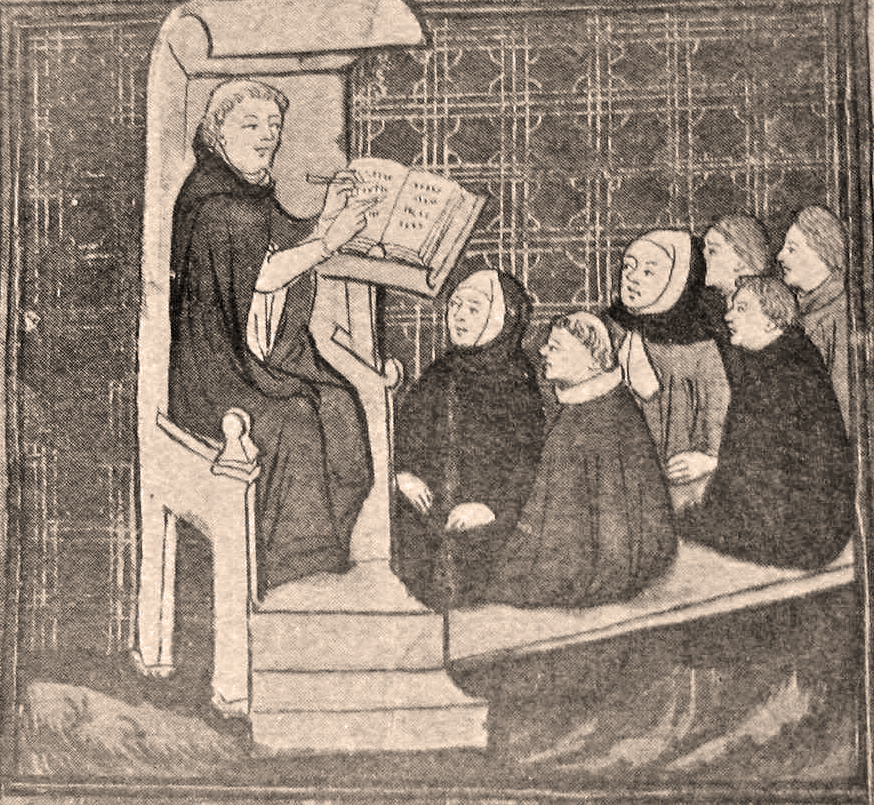 Тьюторство – это культура, формировавшаяся в истории параллельно культуре преподавания и обучения:
учитель (профессор) → процесс обучения

    тьютор → процесс индивидуализации
Характеристики понятия «тьютор» и «тьюторство» в России
Тьюторство – это организованная деятельность по становлению у учащегося умения работать со своей индивидуальной программой. Тьютор выявляет учащегося, у которого есть интерес к поисковой деятельности и потребность в творчестве в области естественных или гуманитарных наук, и создает условия для обучения проведению исследования (реализации проекта).	Л.Б. Прокофьева 

Тьютор - это человек, который сопровождает выход ребенка на индивидуальную образовательную программу. Т.М. Ковалева
	
Тьютор - это тот человек, который поймет и поддержит ребенка, научит самостоятельно решать проблемы как личностного плана, так и в сфере учения, переводить их в задачи, имеющие условия, алгоритм решения и, главное, ответ. Его задача – научить ребенка понимать себя и самостоятельно (в силу возраста) разрешать проблемные ситуации. Е.А. Александрова
Принципы тьюторского сопровождения
открытость 
вариативность
непрерывность
гибкость
индивидуальный подход
индивидуализация 

Какой из принципов является ведущим при организации тъюторской деятельности?
Индивидуализация образования
Индивидуализация – это создание такой среды и таких возможностей, в которых ребёнок сможет сам проявить свою индивидуальность
 
Индивидуализация в образовании – это процесс построения и реализации обучающимся индивидуальной образовательной программы

Тьютор  осуществляет сопровождение процесса индивидуализации, т.е. процесса формирования и реализации ребёнком индивидуальной образовательной программы в ситуации открытого образования.
Принцип индивидуального подхода
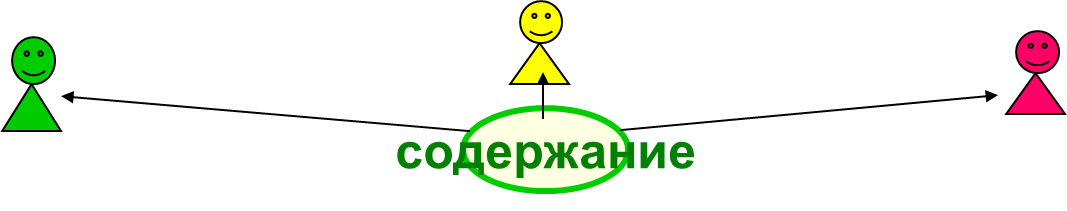 Все учащиеся разные, тем не менее, все должны усвоить единый стандарт.
Принцип индивидуализации
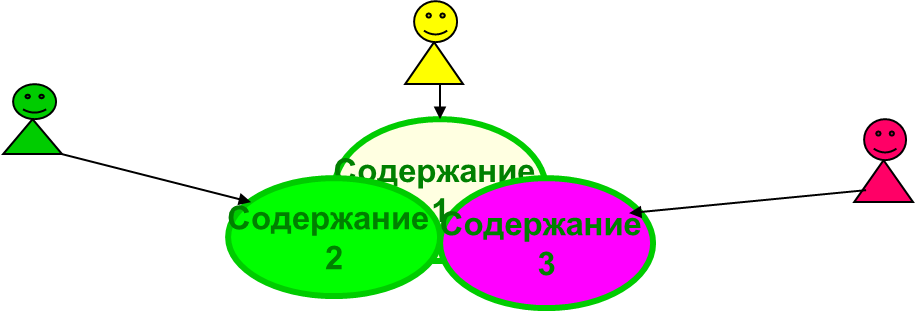 Каждый ученик проходит собственный путь к освоению того знания, которое именно для него сейчас является наиболее важным. Содержание образования является ответом на конкретный вопрос, заданный ребёнком
Функции тьютора отличаются от функций других педагогов:
функция учителя – передача знаний, 

функция воспитателя – формирование нравственных ценностей и норм, 

функция психолога – решение психологических проблем ребёнка, 

классный руководитель отвечает за осуществление процесса обучения и воспитания в своем классе, 

тью­тор сопровождает индивидуальную образовательную программу  ребёнка
Технология тьюторского сопровождения процесса индивидуализации:
Создание «избыточной» образовательной среды.

Проявление и фиксация запроса, интереса, инициативы ребёнка.

Поддержка – образовательная навигация.

Развитие – масштабирование (расширение зоны применения полученных образовательных результатов)
Схема тьюторского действия в открытой образовательной среде
Культурно-предметный вектор
Антропологический
 вектор
Социальный вектор
Этапы работы тьютора:
1. Диагностический;
2. Проектировочный;
3. Реализационный;
4. Аналитический
Жизненный цикл инженерного проекта:
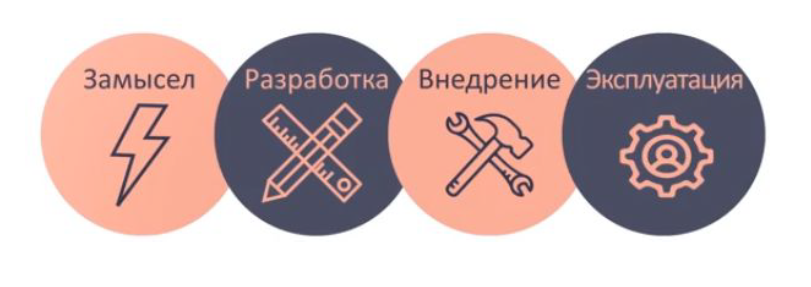 Индивидуальные способы организации образования
Индивидуальный образовательный маршрут – результат выбора тьюторантом основных ориентиров воспитания, учения и развития, определение его целей и ожидаемого результата - образовательного продукта - на основании направленности интересов и склонностей, социального и государственного заказов. 
Индивидуальный образовательный план – конкретный проект воспитания, учения и развития, предполагающий реализацию разработанного маршрута с учетом имеющихся ресурсов, сроков и возможных рисков. 
Индивидуальная образовательная траектория – результат выбора источников информации; форм, методов, приемов образования; темпа учения и развития, партнеров. Структурирование последовательности воспитания, учения и развития тьюторанта в открытой образовательной системе. 
Индивидуальная образовательная программа – пошаговое описание предстоящей образовательной деятельности тьюторанта и вариантов его сотрудничества с тьютором и преподавателями.
Индивидуальный образовательный путь каждого участника
В проекте тьютор отвечает за индивидуальный образовательный результат каждого участника, продуктовый результат ему не столь важен
Основные формы и технологии тьюторского сопровождения
Технология проектной и исследовательской деятельности
Технология образовательного события
Вопросные техники, тестирование, анкетирование
Личностно-ресурсное картирование
Тьюториал
Тренинг
Лабораторная работа, опыт, эксперимент
Кейс технологии
Деловые и оргдеятельностные командные игры
Дискуссии, дебаты, презентации, защиты работ
Портфолио
1.	Организация планирования образовательной деятельности,  в т. ч. поиск, анализ и исследование образовательных  ресурсов и возможностей

. Выявление образовательного запроса (интереса) ребёнка и  помощь в постановке образовательных целей
. Содействие в реализации проекта образовательной  деятельности в открытой образовательной среде (навигация)
. Организация рефлексии, оценки результатов и  проектирования следующего шага ребёнка в своём  образовании
Установите порядок  этапов тьюторского  занятия,  повторяющего  алгоритм решения  жизненно важной  проблемы\  затруднения:
А. 1
Б. 2
В. 3
Г. 4
РИП-ИнКО «Школа как центр творчества  и развития одаренности детей» Бюджетное учреждение Омской области дополнительного образования «Омская областная станция юных техников»
Практикум по организации тьюториалов в реализации программ технической направленности, предполагающих проектную деятельность одарённых школьников
Место тьюториала в УТП программы:
1) стартовый –школьники совместно с тьютором намечают ближайшие цели и задачи, формулируют свои ожидания, планируют работу; 

2) аналитический – анализируется этап реализации индивидуальной образовательной программы; выявляются «плюсы» и «минусы»; трудности и проблемы, с которыми пришлось столкнуться, высказываются пожелания и предложения на будущее; 

3) рабочий – подводятся промежуточные итоги текущей работы по проекту, определяются трудности в реализации ИОМ/ ИОП, их причины и способы преодоления; 

4) итоговый – фиксируются продвижения каждого школьника относительно целей и задач, поставленных первоначально на этапе реализации своей ИОМ/ ИОП;

5) тематический – обсуждаются актуальные проблемы на основе запросов и потребностей школьников.
1. Выявление затруднительных и успешных ситуаций в образовательной деятельности для формирования текущего запроса тьюторанта
Установление контакта. Обсуждение событий, произошедших в образовательной деятельности за прошедшую неделю на основе списка дел. Совместный анализ по списку дел выполнения/ невыполнения договоренностей, достигнутых на предыдущей встрече. 

Анализ и рефлексия образовательной деятельности за прошедшую неделю, выявление затруднительных ситуаций (в процессе обучения, коммуникации, самостоятельной и/или групповой деятельности и др.).

Выявление опыта успешных ситуаций с целью использования механизмов их достижения в предстоящей образовательной деятельности
2. Фиксация текущего образовательного запроса (карта, план, список дел, стратегия, инструкция и др.)
Тьюторант:
- выявляет причины проблем/ затруднений в текущей ситуации обучения, 
- осознаёт значимость этих ситуаций на данном этапе образования, 
- переводит проблему/ затруднение в конкретную задачу,
- выбирает собственные способы действия или варианты движения для удовлетворения своего образовательного запроса;
- фиксирует свой образовательный запрос в форме конкретного списка дел на следующую неделю (или карты, плана, стратегии).
Тьютор:
- организует процесс проблематизации, актуализации, мотивации (приложение 3), 
- показывает, какие есть инструменты решения, помогает найти варианты решения, 
- приводит примеры, как подобная задача когда-либо решалась,
- вдохновляет тьюторанта на решение проблемы через развитие интереса, инициативы
3. «Включение» в практическую / тренировочную деятельность на основе карты, плана, списка дел, стратегией, инструкцией
В зависимости от выявленного образовательного запроса, тьюторант:
- выбирает, составляет список / карту ресурсов и использует ресурсы, необходимые в его образовательном движении.
- включается в тренинг;
- готовиться к осуществлению* / осуществляет самостоятельную практическую пробу из своего списка дел на следующую неделю;
Тьютор:
- консультирует по предметному содержанию,
- ориентирует тьюторанта в способах действия и средствах, 
- проводит тренинг,
- обеспечивает навигацию в ресурсах социально-образовательной среды,
- сопровождает в самостоятельном пробном действии
4. Подведение итогов, оценка, рефлексия, новое планирование и фиксация новых договоренностей
Оценка достижений, рефлексия затруднений и успехов в ходе занятия.
Проектирование практической пробы
Фиксация новых договоренностей тьютора и тьюторанта в списке дел,
Выделение главного и второстепенного.

Могут быть дополнительные задания, например, рекомендация для прочтения той или иной книги, просмотра кинофильма, реализации задуманной на тьюториале практической пробы и т.д.
Литература
Александрова Е.А., Андреева Е.А. Модернизация классической модели тьюторства в России, странах Европейского союза и Ближнего востока. – Москва - Тверь: «СФК-офис», 2013. – 156с.
Попов А.А., Аверков М.С., Глухов П.П., Ермаков С.В., Луппа Г.М., Попова О.А., Реморенко И.М. УМК для руководителей и педагогов организаций дополнительного образования детей в области развития и мотивации к творчеству и познанию одаренных детей [электронный ресурс]. – Режим доступа:    http://opencu.ru/uploads/uchebno-metodicheskij-kompleks.doc
РИП-ИнКО «Школа как центр творчества  и развития одаренности детей» Бюджетное учреждение Омской области дополнительного образования «Омская областная станция юных техников»Бренд «Юный инженер»
Семинар «Сопровождение индивидуальной проектной деятельности технически одарённых школьников»
Лобода М.М., методист БУ ДО «Омская областная станция юных техников»